Kompetanse- og tjenesteutviklingstilskudd
2023
Gry-Hege Bech
Seniorrådgiver
Helse- og vergemålsavdelingen, SFNO
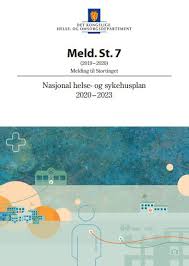 Kompetanseløft 2025
Tilskuddet er et sentralt virkemiddel for gjennomføring av Kompetanseløft 2025
Regjeringens plan for rekruttering, kompetanse og fagutvikling i kommunale helse- og omsorgstjenester
En satsning som skal føre til en bærekraftig helse- og omsorgstjeneste med tilstrekkelig og kompetent personell
Handlingsplan med mer enn 60 ulike tiltak, fra rekruttering til kompetansehevende tiltak
Kompetanseløftet 2025
4 strategiområder:
Rekruttere, beholde og utvikle personell (40 tiltak)
Brukermedvirkning, tjenesteutvikling og tverrfagling samarbeid (8 tiltak)
Kommunal sektor som forsknings-, fagutviklings- og opplæringsarena (7 tiltak)
Ledelse, samhandling og planlegging (5 tiltak)
Strategisk kompetanseplanlegging
Strategisk kompetanseplanlegging er nødvendig for å sikre bærekraftige helse- og omsorgstjenester i kommunene
Riktig og god kompetanse sikrer kommunene kvalitet i tjenestene, effektiv ressursutnyttelse og godt omdømme som en attraktiv arbeidsplass
KS sitt verktøy for kompetanseplanlegging anbefales
Kompetanse- og tjenesteutviklingstilskudd
Formål:
«Målet er å bidra til å redusere mangelen på personell med relevant fagutdanning i omsorgstjenesten, og legge til rette for en bærekraftig omsorgstjeneste»

Delmål:
Kompetanseheving i form av grunn- og videreutdanning
Kompetanseheving i form av etterutdanning i tråd med nasjonale satsninger på BPA- og ABC-opplæring
Bidra til at kommuner over hele landet har mulighet til å etablere praksisplasser for helse- og sosialfagstudenter
Tjenesteutvikling og implementering av gode løsninger på tvers av kommunene
Primærmålgruppe
Ledere, ansatte og personer som kan rekrutteres til å jobbe i omsorgstjenesten
For kompetansetiltak innen psykisk helse og rusfeltet kan ansatte også i andre kommunale eller fylkeskommunale etater være målgruppe (f.eks. NAV, barnevernstjeneste, barnehager og skoler).

Sekundærmålgruppe: Brukere av den kommunale omsorgstjenesten og deres pårørende.
Tillegg og presiseringer
Kommunen kan utvikle tiltak og tjenester i samarbeid med andre kommuner, helseforetak, næringsliv, utdannings- og forskningsinstitusjoner, frivillig sektor eller andre aktører.
Ved samarbeid er det kommunen som er økonomisk og administrativt ansvarlig, og skal stå som søker
Fylkeskommunen kan kun søke om tilskudd til kompetansetiltak innen psykisk helse og rusfeltet.
Kompetanse- og innovasjonstilskudd 2022
I 2022 hadde Statsforvalteren i Nordland kr. 21.174.000,- til kompetanse- og innovasjonstilskudd i helse- og omsorgstjenesten
Søknader for i overkant av kr. 79.000.000,-
Rapporteringsfrist 1.3.2023



Bevilgning for 2023 ikke klart, men trolig noe mindre beløp enn i 2022
Nytt – Kompetanse- og tjenesteutviklingstilskudd
Nytt regelverk
«Helse- og omsorgstjenesten» er erstattet med «omsorgstjenesten»
	- Innebærer en tilsiktet innsnevring – bidra til å redusere mangelen på personell med 	   relevant fagutdanning i omsorgstjenestene (flest ufaglærte i omsorgstjenesten)
	- Tilskuddsordningen skal i større grad rette seg mot omsorgstjenesten i tråd 	  med tilpasning av ordningen til Opptrappingsplan for heltid og god   	  	  bemanning i omsorgstjenesten.
Det finnes en rekke andre tilskuddsordninger for den kommunale helsetjenesten og fylkeskommunale tannhelsetjenesten (Helsedirektoratet)
Klageadgang etter forvaltningsloven § 28 (enkeltvedtak) – SF behandler klagen
Søknad
Hvem kan søke:
Kommuner
Fylkeskommuner
Universiteter og høgskoler

Tildelingskriterier/prioriteringer – tilskudd gis til følgende kompetansehevende tiltak_
Utdanning på videregående nivå/fagbrev (helsefagarbeider m.v)
Fagskoleutdanning (påbygg videregående opplæring/fagbrev)
Bachelorutdanning helse- og sosialfag
Videreutdanning og mastergradutdanning (påbygg bachelornivå)
ABC-opplæring
Søknad forts.
Grunnutdanning innen helsefag og videreutdanning av sykepleiere og andre høgskoleutdannede prioriteres
Tilskudd til etterutdanning (korte interne opplæringstiltak, kurs, seminarer o.l begrenses primært til statlige satsninger som ABC-opplæringen
Helsedirektoratet anbefaler at Statsforvalterne vurderer å innvilge et høyere tilskuddsbeløp til kommuner som prioriterer formalkompetanse på grunn- eller videreutdanningsnivå for utvalgte ansatte
Søknad forts.
Innhold i søknaden:
NB! Kun hvite felt skal utfylles, ikke grå felt
Viktig å fylle inn all etterspurt informasjon om kommunen (org.nr, kontonr, kontaktperson etc.)
Kommunens kompetanseplan skal vedlegges søknaden
Ubrukte midler fra tilskudd 2022 må søkes overført i søknad av 2023. Det holder ikke at restmidlene er oppgitt i rapporteringen
Send søknaden i excel-format, ikke PDF. 
Hovedregel: Ubrukte midler kan overføres ett år – strengere krav. Ubrukte midler som ikke overføres skal betales tilbake til Statsforvalteren
Kompetansemidler
Angi hvilken type utdanning
Søknadssum
Antall personer (Eks. søker om 100.000,- til 3 ansatte for videreutdanning i psykisk helse og rus)

Det skal rapporteres på tilskuddet før ny søknad om tilskuddsmidler – se rapportering i sammenheng
Opplæring av brukerstyrt personlig assistanse
Tilskuddet skal bidra til opplæring av (i prioritert rekkefølge):
Arbeidsledere
Saksbehandlere
Assistenter

Personer som ikke tidligere har gjennomgått opplæring prioriteres

Søknadssum, samt antall det planlegges opplæring for
Tjenesteutviklingstiltak
Tidligere: SF skulle prioritere prosjekter bl.a med temaene forebygging og tidlig innsats, egenmestring, fritidsaktivitet med assistanse, legemiddelhåndtering m.m
Nå: Nytt regelverk angir ikke tema som skal prioriteres, men det er likevel behov for en kategorisering jfr temainndelingen i tabellen i søknadsskjemaet
Hensikt: For å følge opp prosjektene i forbindelse med søknad og rapportering
Tildelingskriterier tjenesteutviklingsprosjekter
Kommunens beskrivelse av :
Hvilke behov og utfordringer som ligger til grunn for søknaden
Hva som ønskes oppnådd, herunder beskrivelse av mål og målgruppe(r)
Hvordan tiltaket er organisert, herunder samarbeid og samarbeidspartnere
Hvilke gevinster/effekter tiltaket forventes å gi, og hvilken betydning det har for utvikling av praksis
Hvordan tiltaket er forankret hos leder med budsjettansvar i kommunen
Hvordan brukermedvirkning og bruker- og pårørendeperspektivet er ivaretatt

En kommune kan maksimalt søke om tilskudd til 5 prosjekter
Ved søknad om tilskudd til flere en ett prosjekt – angi prioritering
Tjenesteutviklingstiltak – Modeller for avlastning
Nytt i 2021 – 5 mill. (nasjonalt) av tjenesteutviklingstilskuddet øremerkes til å opprette og teste modeller for fleksible kommunale avlastningstilbud for pårørende
Fra tradisjonelle tjenester til mer fleksible løsninger
Et ledd i regjeringens pårørendestrategi og handlingsplan
Søknad
Søknadsfrist 1. mars 2023
Kommunen skal sende inn en samlet søknad – viktig med forankring i ledelsen
Søknadsskjema og regelverk ligger på SFNOs hjemmeside: 
Kompetanse- og tjenesteutviklingstilskudd
Send inn søknad i excel-format
Søknadene behandles etter at rapportering er mottatt og gjennomgått
Rapportering for tildeling 2022
Rapporteringsfrist 1. mars 2023
To ulike dokumenter benyttes for rapporteringen:
Måloppnåelse (tilsendt delvis utfylt excel-skjema)
Skriftlig rapportering (word-skjema)
Fyll kun inn i hvite felt!
Økonomirapportering (se tilskuddsbrev for bestemmelser). Revisorattestasjon ved tilskudd over 200.000 kroner
Øvrige tilskuddsordninger
Helhetlig støtte til pårørende med krevende omsorgsoppgaver
Administreres av Helsedirektoratet
Søknadsfrist 15. mars 2023
Tilskudd til kompetansehevende tiltak for lindrende behandling og omsorg ved livets slutt
Administreres av Statsforvalteren i Troms og Finnmark – kommuner i Nordland og Troms/Finnmark kan søke
Søknadsfrist 10. mars 2023

https://www.helsedirektoratet.no/tilskudd
Kontaktinformasjon
Henvendelser skal sendes til Statsforvalterens e-post adresse:
sfnopost@statsforvalteren.no

Kontaktepersoner for tilskuddsordningen:
Gry-Hege Bech – grhbe@statsforvalteren.no
Kristin Gåre – kristin.gaare@statsforvalteren.no